Föräldrarmöte P07Säsong hösten 2019
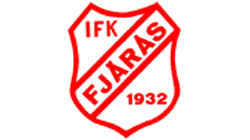 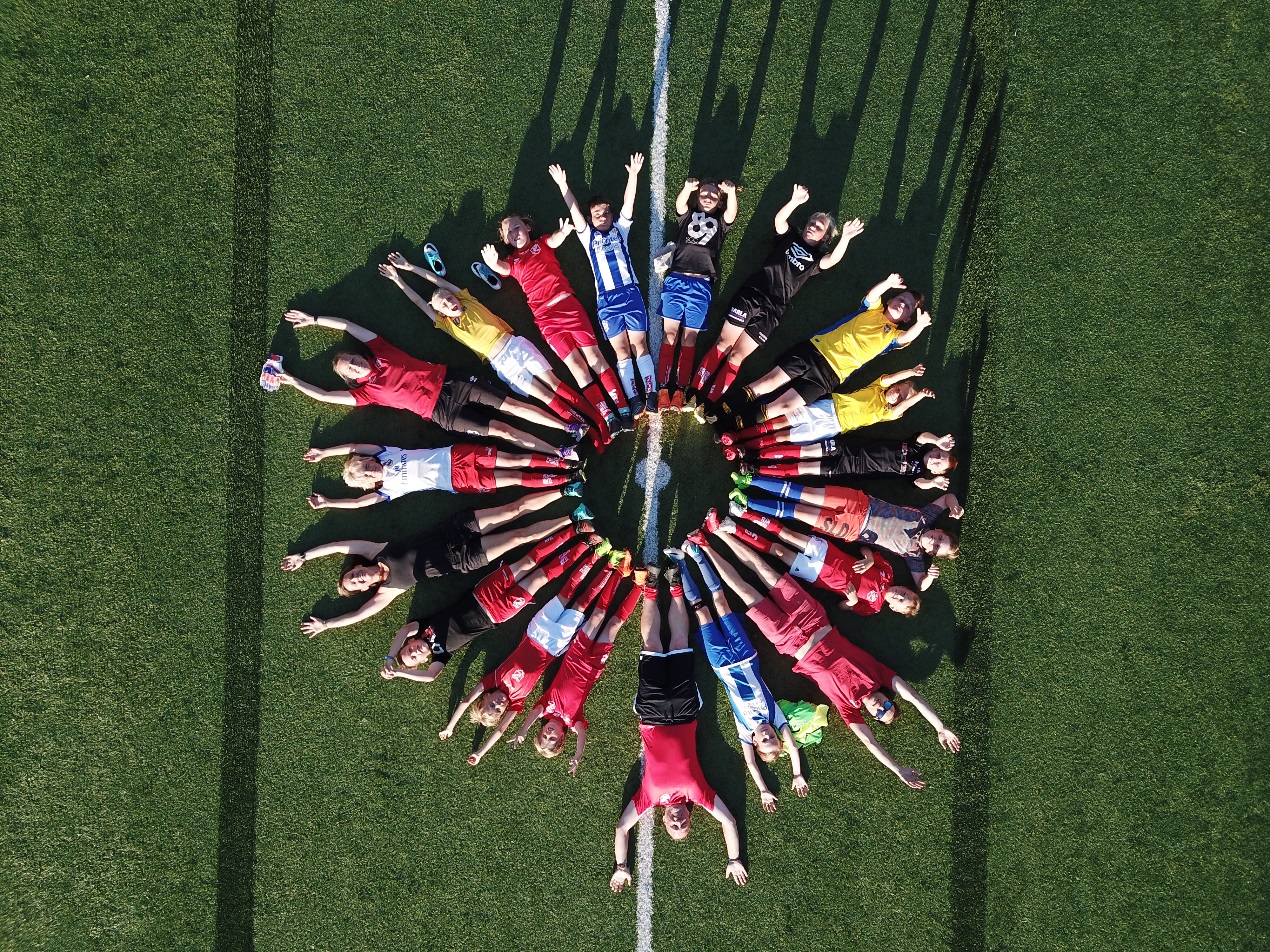 26/11/2019
UTF: Josefine Bisenius
P07 Består av:
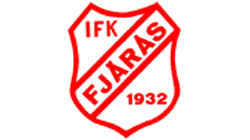 Tränare:

Josefine Bisenius
Anders Jedheim
Anna Petrini
Jonas Persson
21 underbara killar
&
26/11/2019
UTF: Josefine Bisenius
Säsong 2020 P07
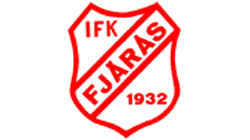 Seriespel 9 mot 9:
Anmäla 2 lag 
Poäng och tabell kommer finnas.
Hemmamatcher bortamatcher
Träningar:
Vi kommer gå upp till 3 träningar i veckan
under fotbollssäsongen. 
1 till 1 samtal med spelarna.
Cuper:
Fässbergs 9 mot 9 cup 2020 (mitten av mars)
SNFF cupen Halmstad (Kristihimmelsfärds helgen 23/5)
Skadevi Cup 2020 (26-28/6.)
Vi har anmält oss till Gothia men står på väntelista.
Kullaviks höstcup
Bendt bils indoor cup Halmstad
Träningsmatcher:
Kommer ha några träningsmatcher innan 
säsongen startar.
Läger:
Dags-läger i April (Lag och samarbetsövningar)
     Återkommer när datum är bestämt.
Ulricehamnslägret i April 24/26 april
26/11/2019
UTF: Josefine Bisenius
Riktlinjer för föräldrar & ledare!
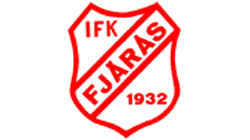 Idrott för barn skall vara roligt.
     Flytta fokus från resultat till det 
     som varit bra och roligt.
Tänk på att kroppsspråk och din blick
      - din reaktion är avgörande för barnet.
Använd alltid ett vårdat språk.
Se domare som en vägledare
     - Respektera hennes/hans beslut.
Låt de formella ledarna sköta
      snacket och coachningen.
Hjälp barnet att behålla det positiva i minnet.
Beröm istället för kritisera.
Ha alltid en positiv inställning till motståndare,
     domare, ledare och andra spelare.
Kom till träning och matcher.
26/11/2019
UTF: Josefine Bisenius
Lagkassa!
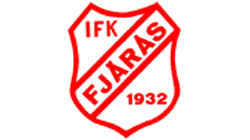 Katarina har ordet!
Vad gav fikan. Vi hade ingen försäljning förra året då vi inte såg
     ett behov av detta.
Killarna delar ut höstbladet till Fjärås hushåll vilket inbringar 
     ca: 6500kr till lagetkassan.
Pengar i lagkassan!
 ca:16.000kr
Övrigt:
Ta in 100:-/ spelare endagarscuper
200:-/ barn som vill delta på Ulricehamslägret (Vi tar 200:- från lagkassan/barn)
      Ca 4200:- från lagkassan.
26/11/2019
UTF: Josefine Bisenius
Hjälp från föräldrar!!
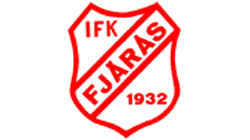 Vi behöver ny arrangemangsansvarig då Terese avslutar sitt uppdrag.
Utvald kassör: Katarina (Andrejs mamma) vill du fortsätta?
Julmarkanden på Tjolöholm.
Fikaförsäljning på matcher och val av matchvärdar under hemmamatcher.
Stå i fiket på en Dammatch och en Herrmatch under säsongen.
Städning av lertäppa
Skjuts till Ulricehamnslägret.
26/11/2019
UTF: Josefine Bisenius
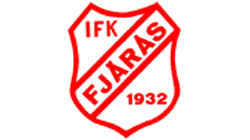 Frågor??
26/11/2019
UTF: Josefine Bisenius
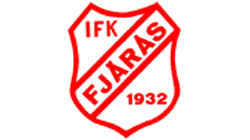 Tack för visat intresse!
Fotbollsveckan 2018
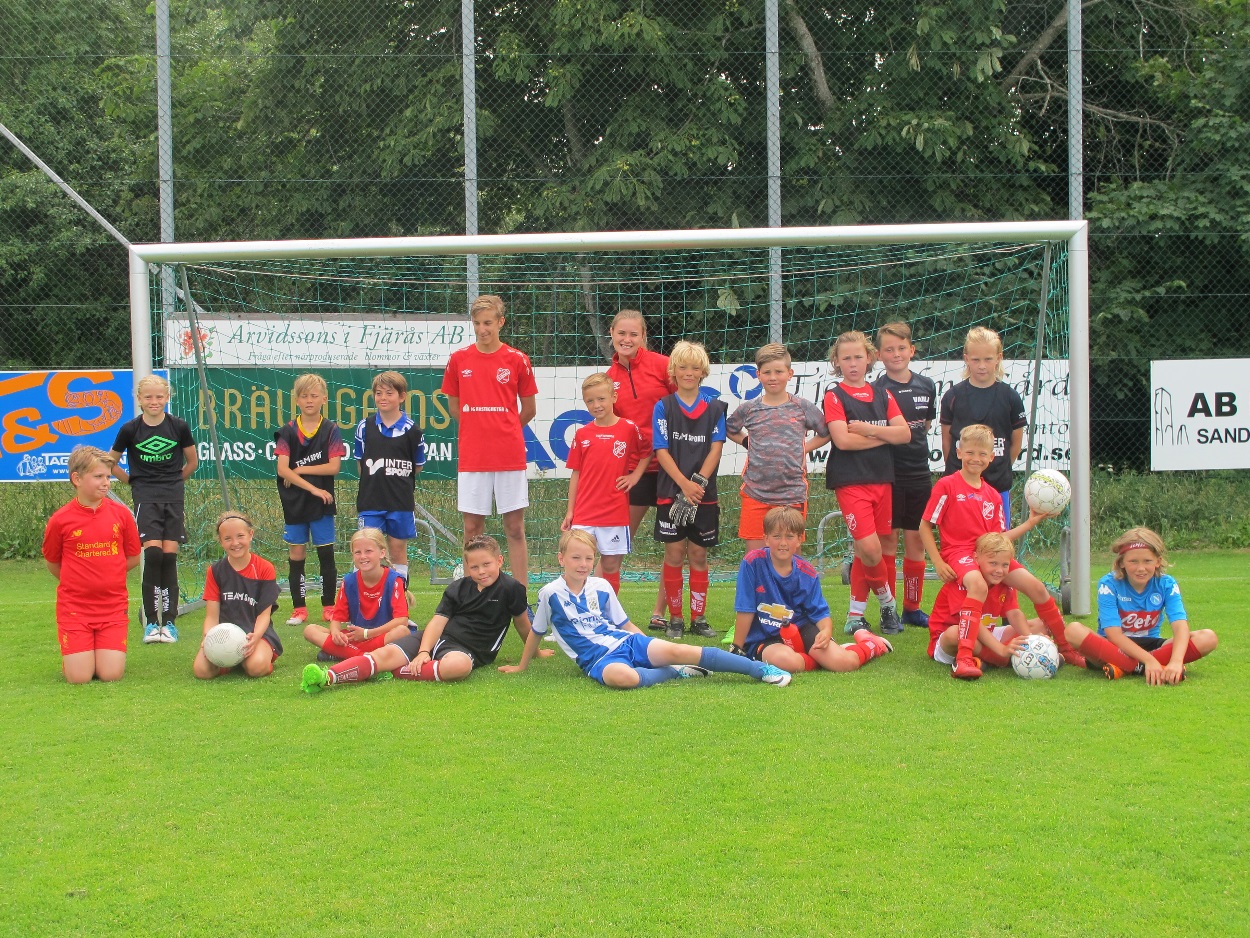 26/11/2019
UTF: Josefine Bisenius